We see a church filled
with mobilized members
who love helping others
follow Jesus together

Cornerstone Vision Statement
Between my current confusion
and my kingdom calling
is God’s loving process
STEP 1
Real surrender to God

“I am the Lord’s servant,” Mary answered. “May it be to me as you have said.”
(Luke 1:38)
STEP 2
TIME OF TESTING

“Because Joseph her husband was a righteous man and did not want to expose her to public disgrace, he had in mind to divorce her quietly.” (Mt 1:19)
STEP 3
LEARNING TO LOVE IN FAMILY

“When Joseph woke up, he did what the angel of the Lord had commanded him and took Mary home as his wife.”
(Mt 1:24)
STEP 4
UNRECOGNIZED PREPARTIONS

And Mary said: “My soul glorifies the Lord and my spirit rejoices in God my Savior, for he has been mindful of the humble state of his servant.” (Lk 1:46-48)
STEP 5
SERVING ANOTHER’S VISION

“Mary stayed with Elizabeth for about three months and then returned home.”
(Lk 1:56)
MOBILIZED MEMBERS

Maria Rodriguez:  Hispanic Ministry Leader

Margo Rees: Lydia House Intl., Founder

Doug Wheeling: Project Hope, Co-Founder

Laura Burke: CRC, President
My Mission Work
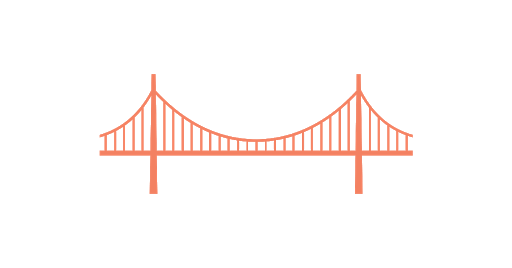 CHRIST
English
Español
CRISTO
Where I Serve
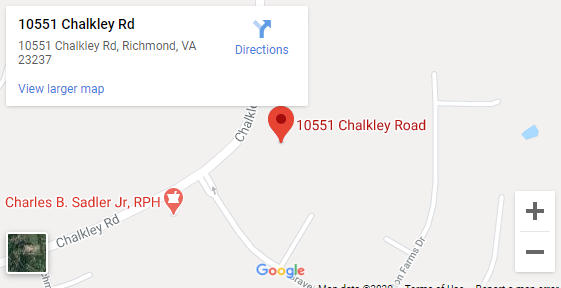 How To Pray And Connect…
Listen Everywhere
Monthly Spanish Worship Service
Spanish Small Groups
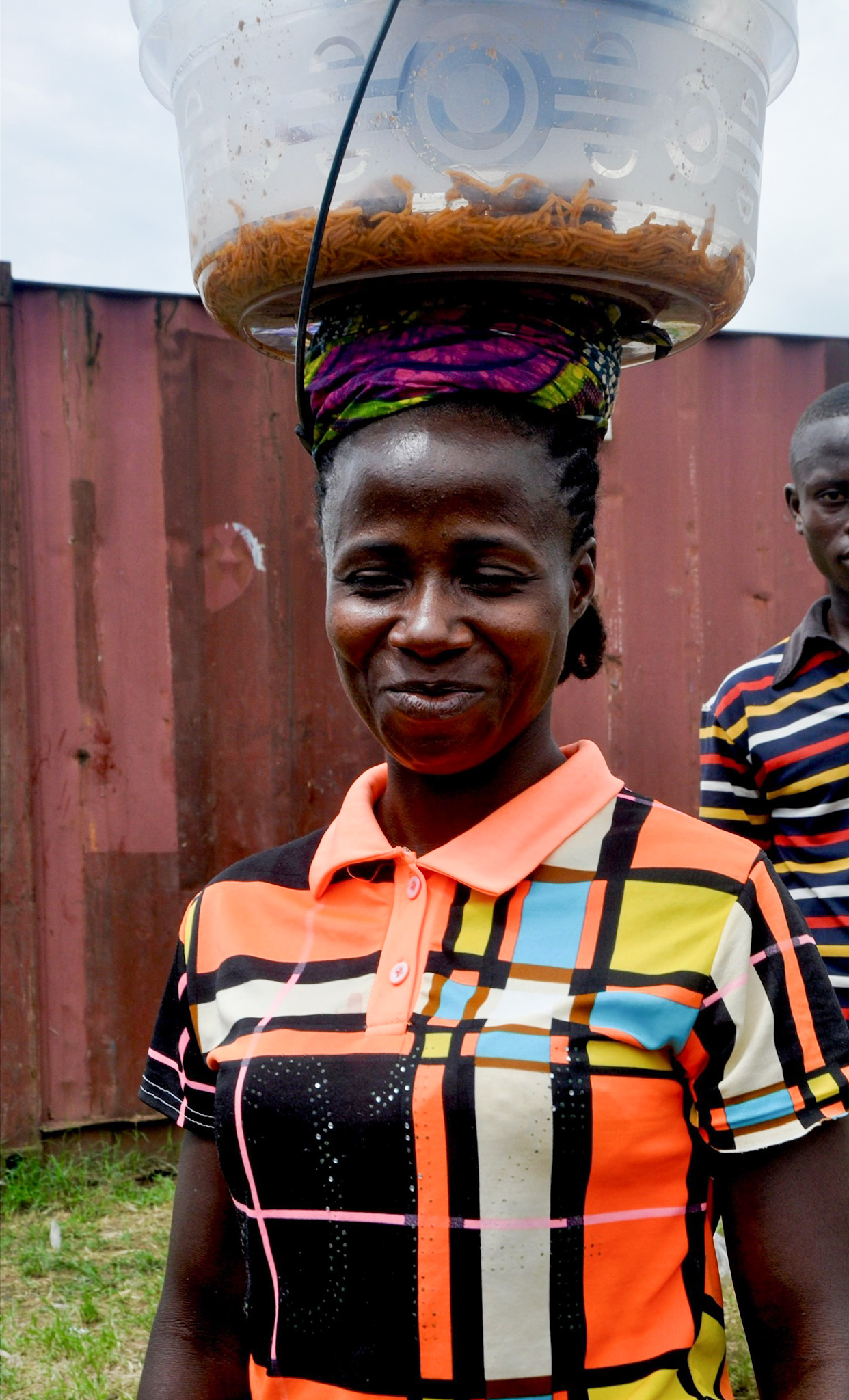 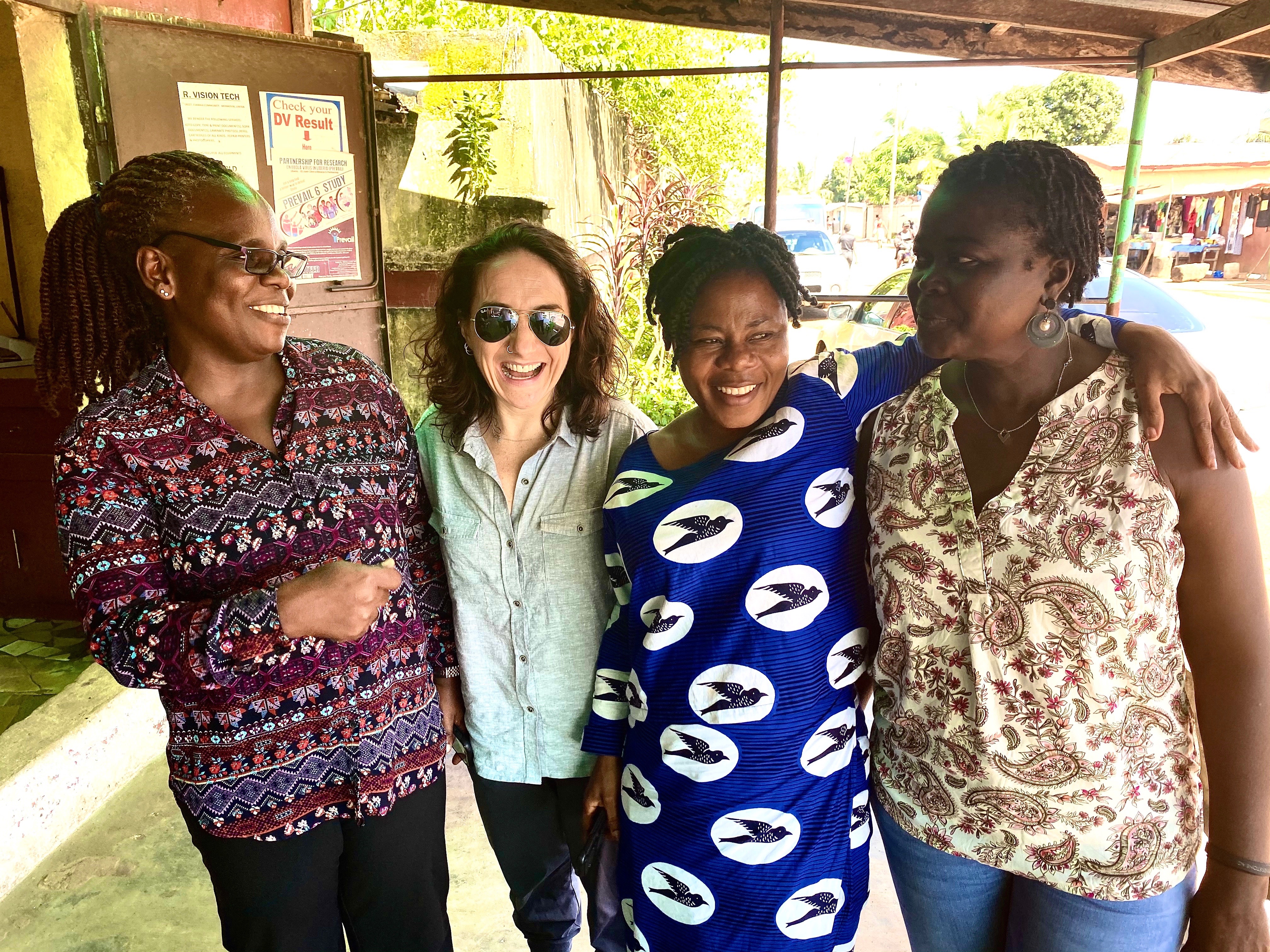 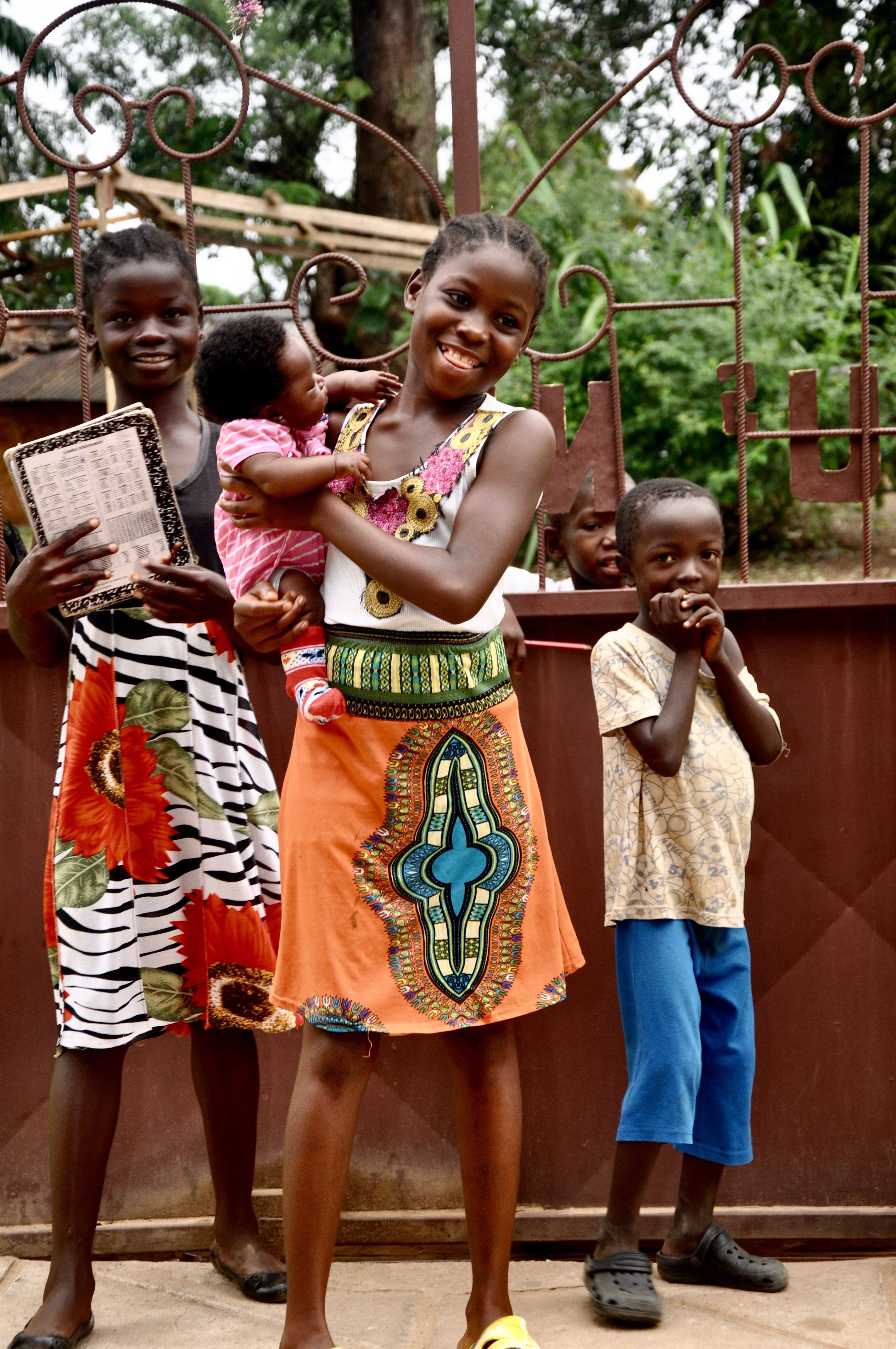 Speak out  |  Rise up  |  Lead on
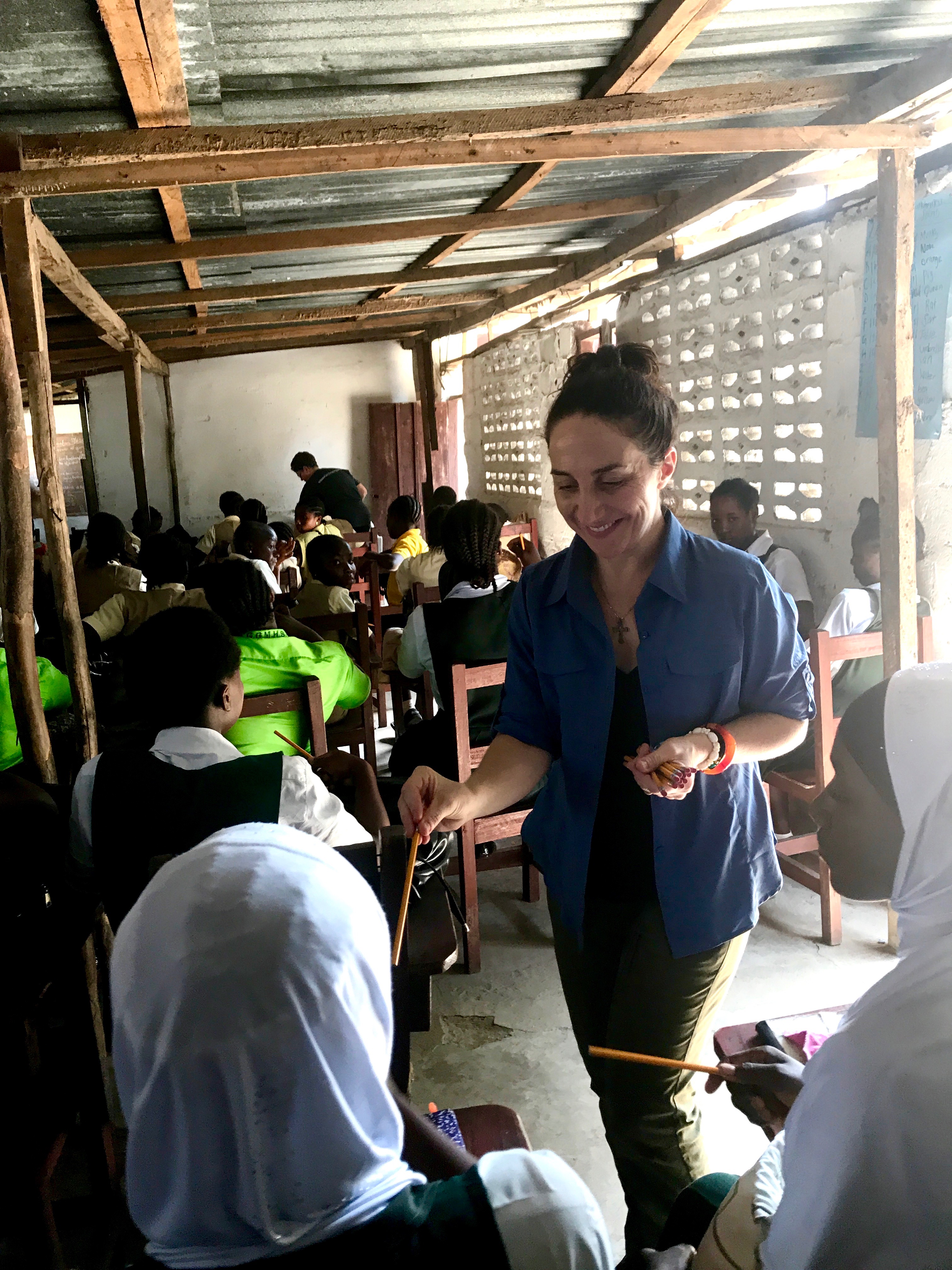 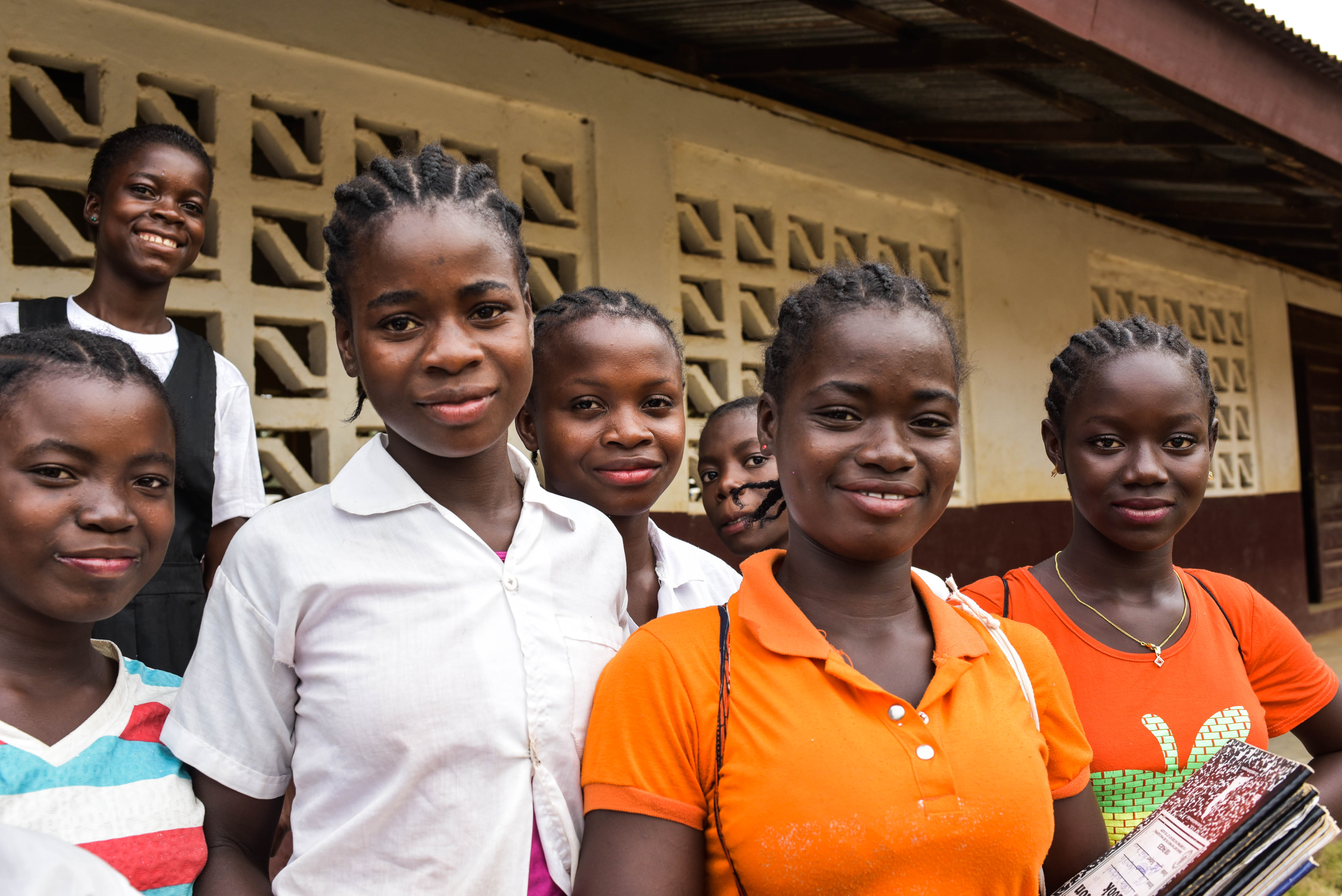 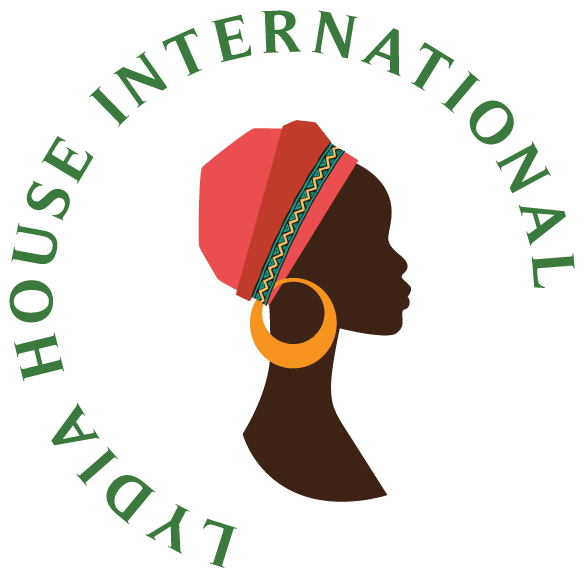 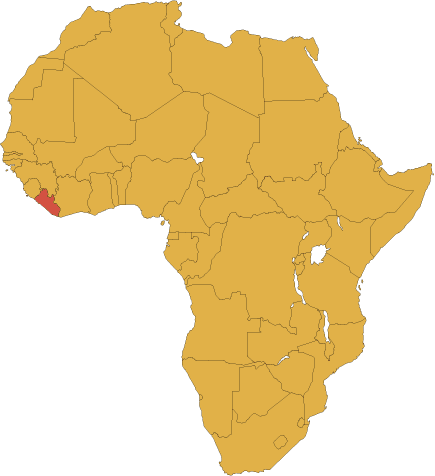 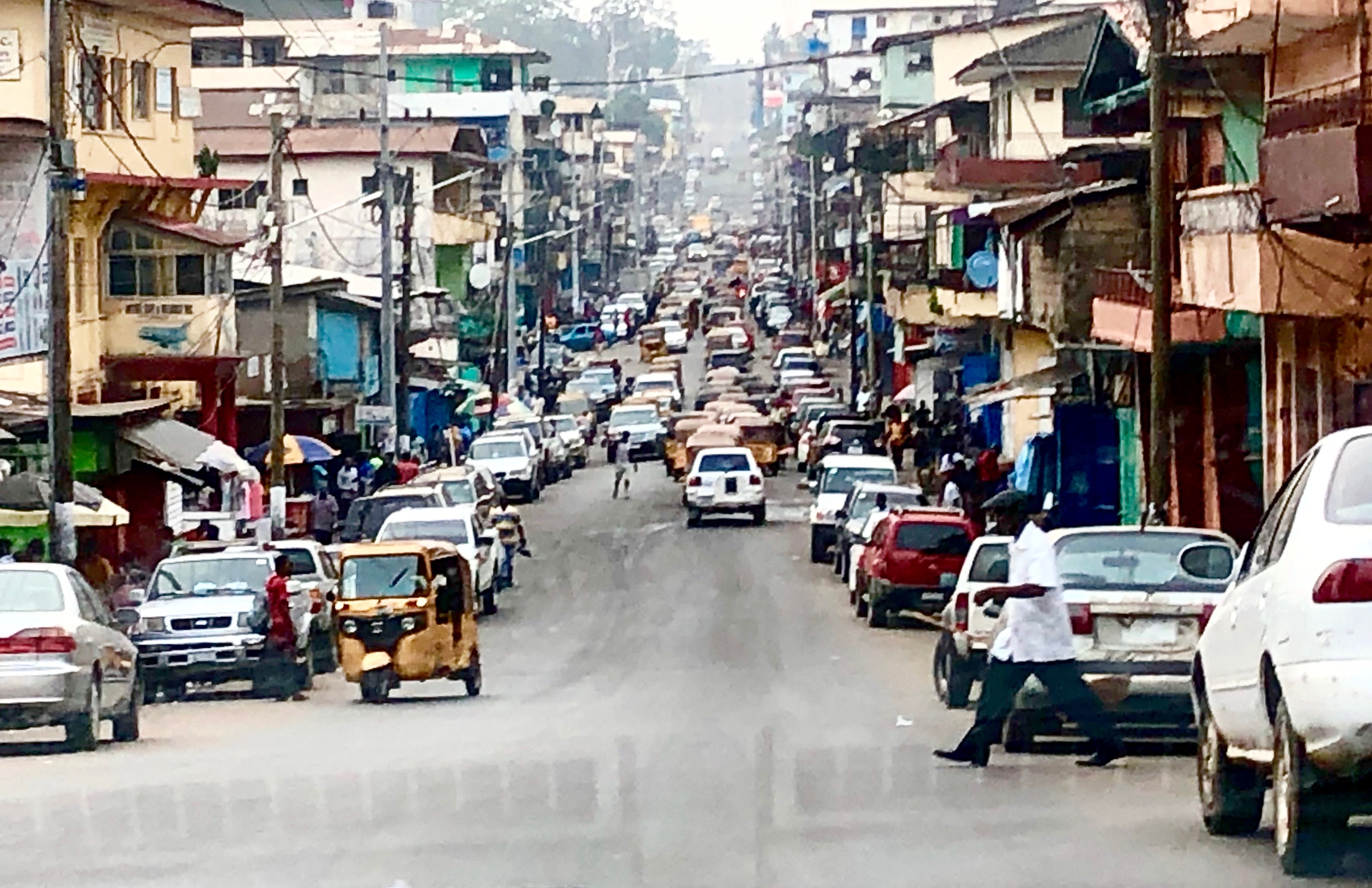 LIBERIA
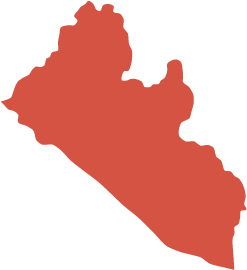 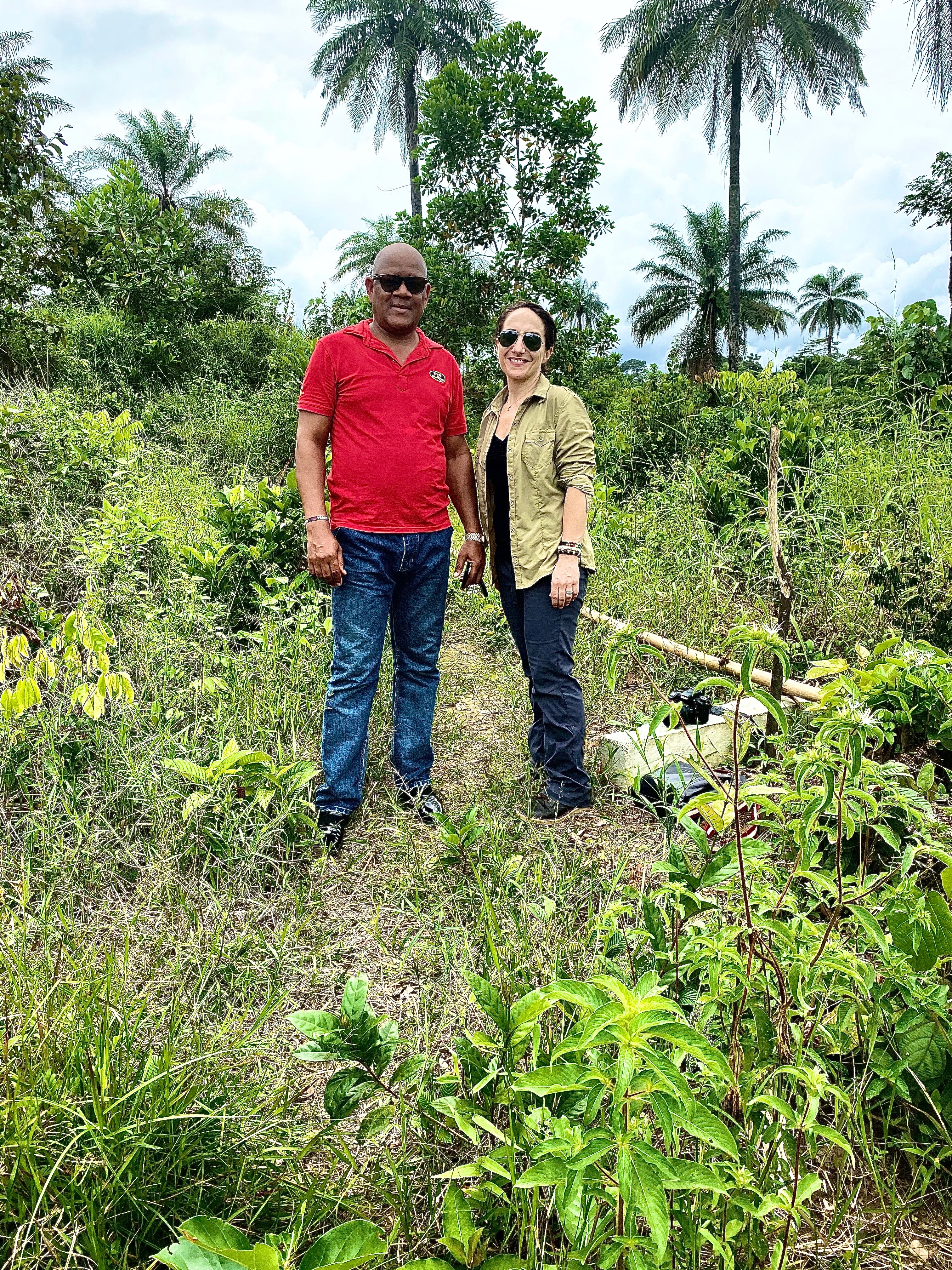 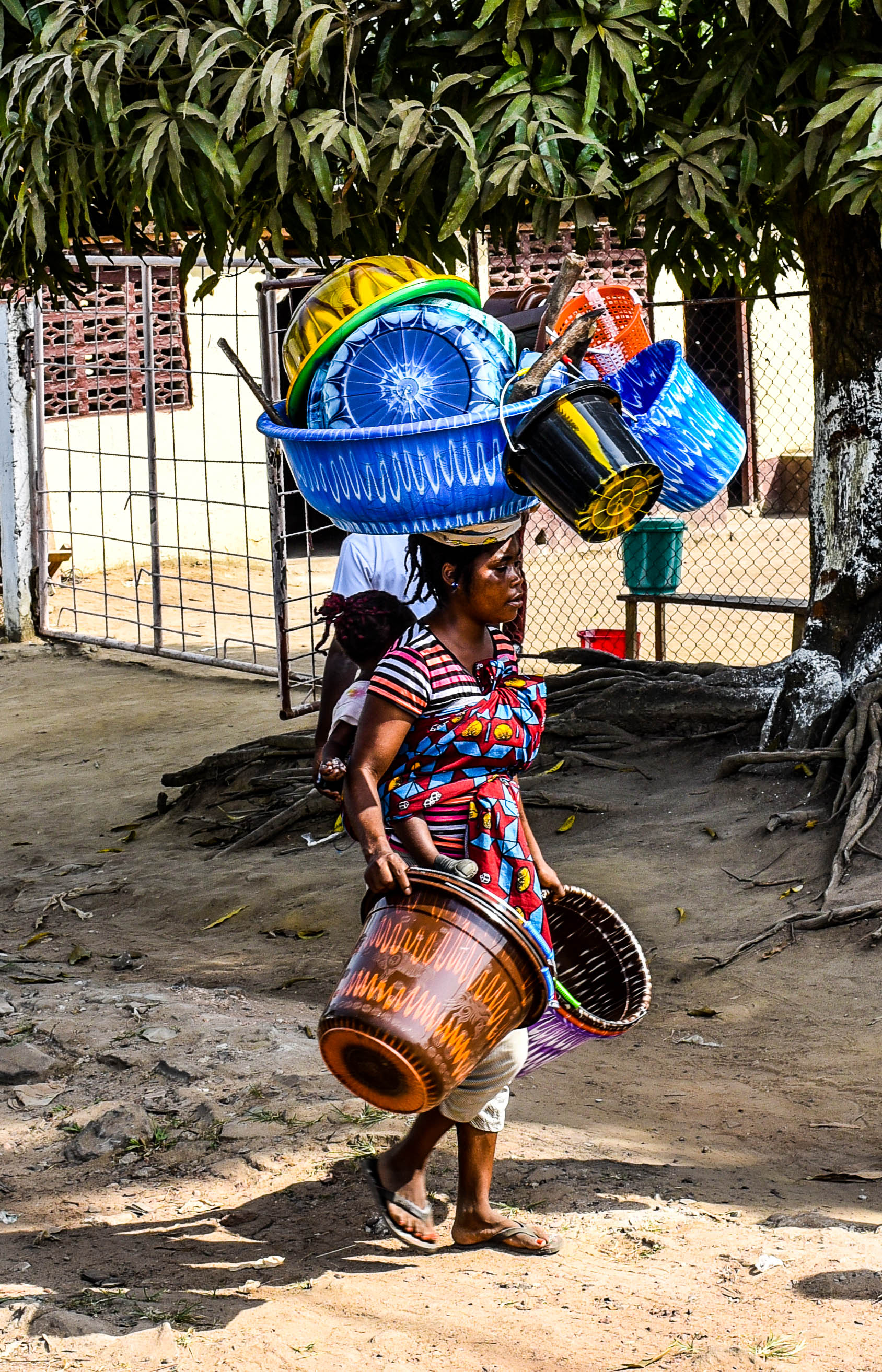 IN 2020, LIBERIA was ranked
THE POOREST COUNTRY IN THE WORLD
-			 World Population Review
the women + girls of Liberia
our Liberian partners
the construction project + funding
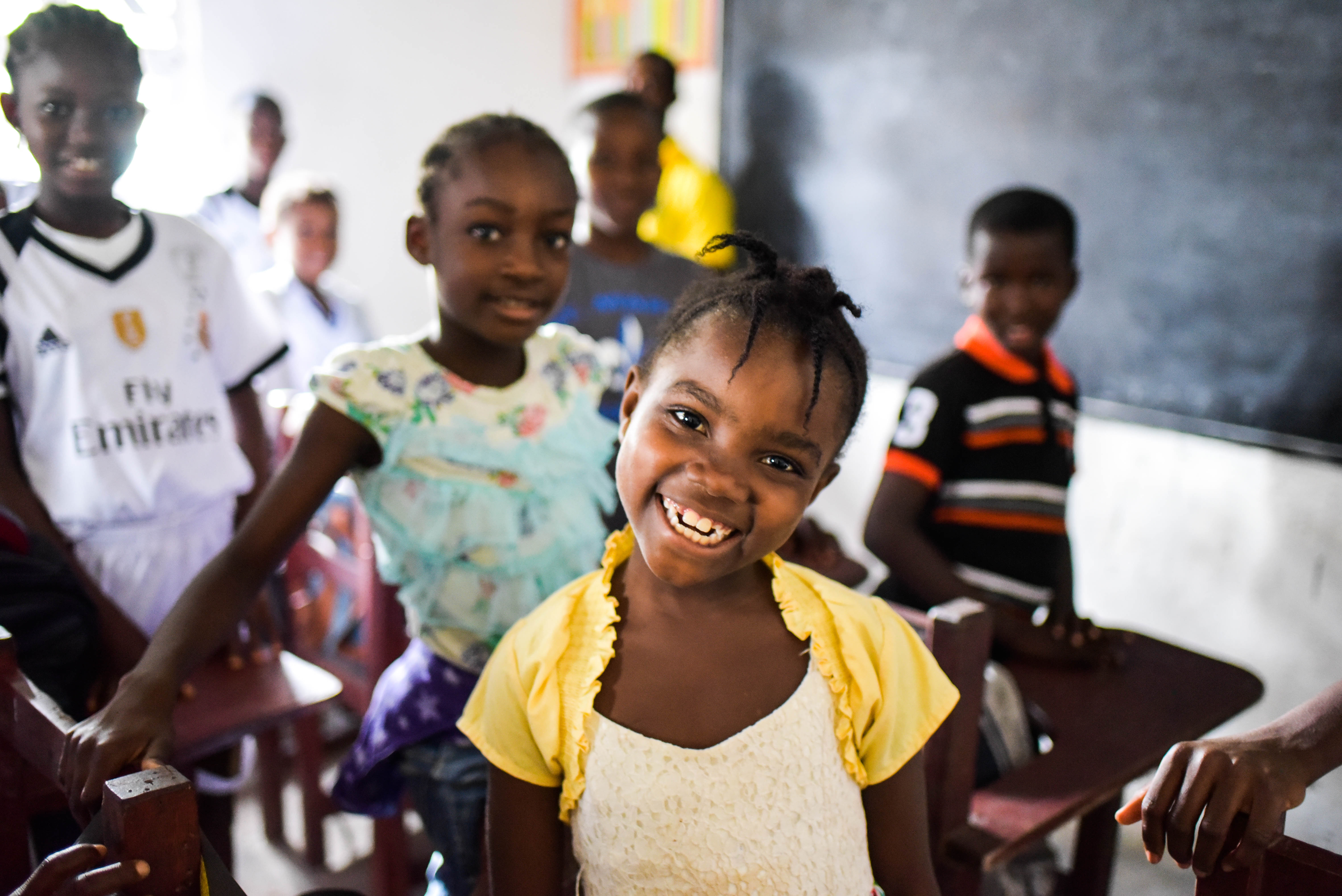 Pray
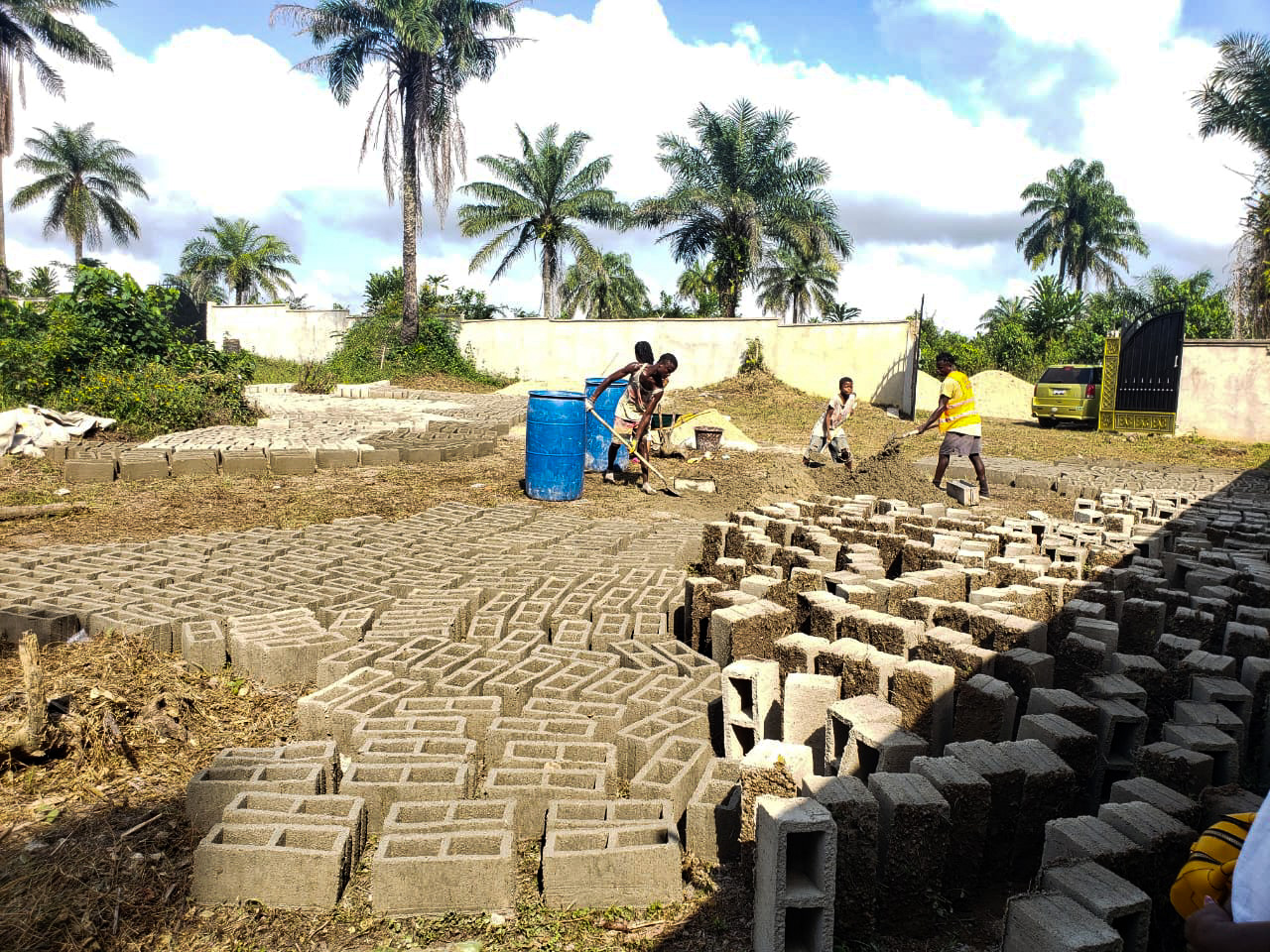 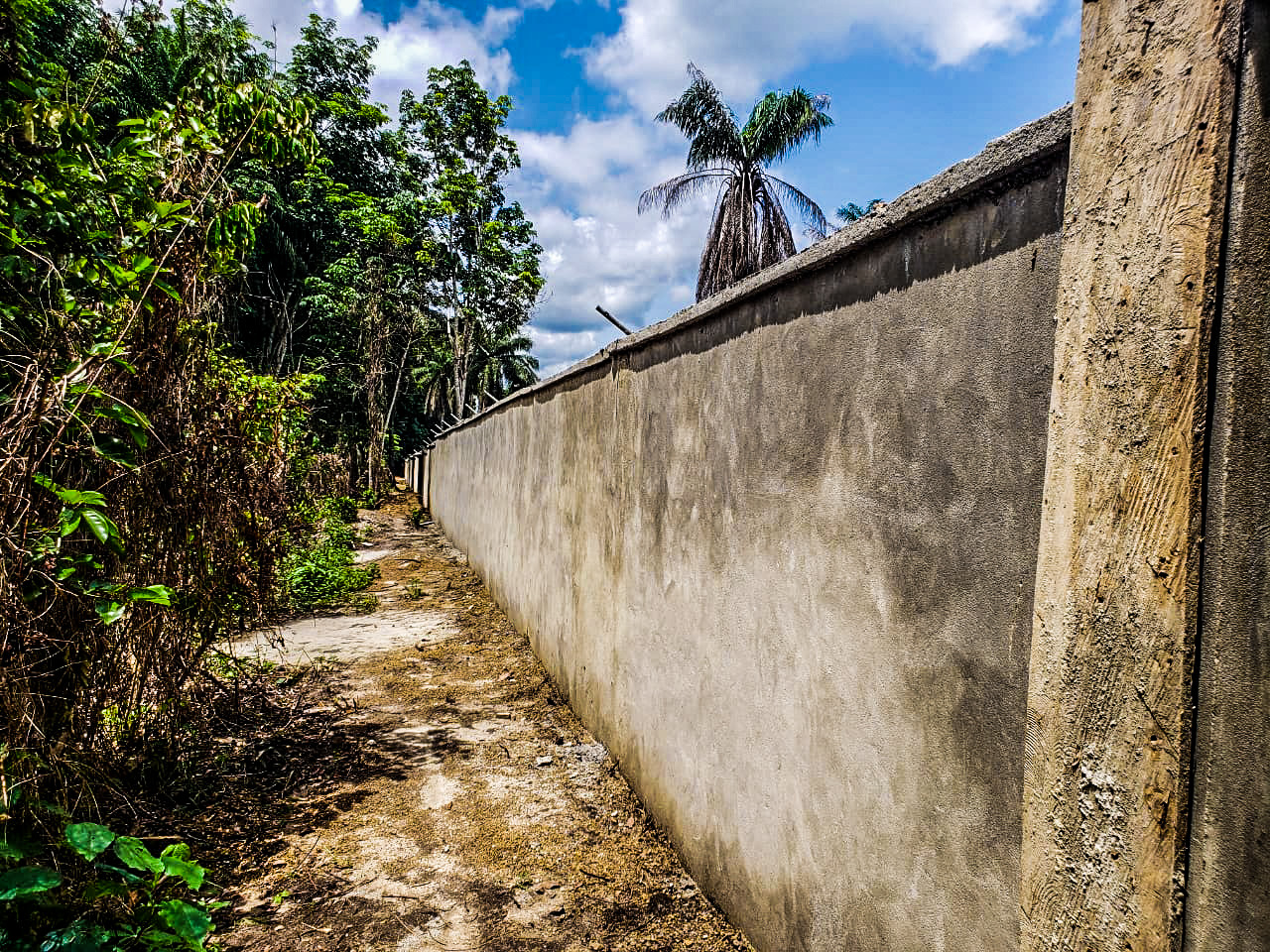 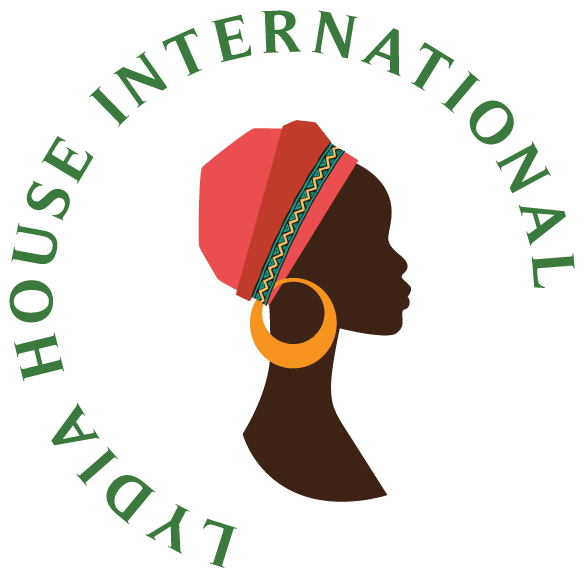 Give
www.LydiaHouseInternational.org
or: Text “LYDIAHOUSE” to 44-321
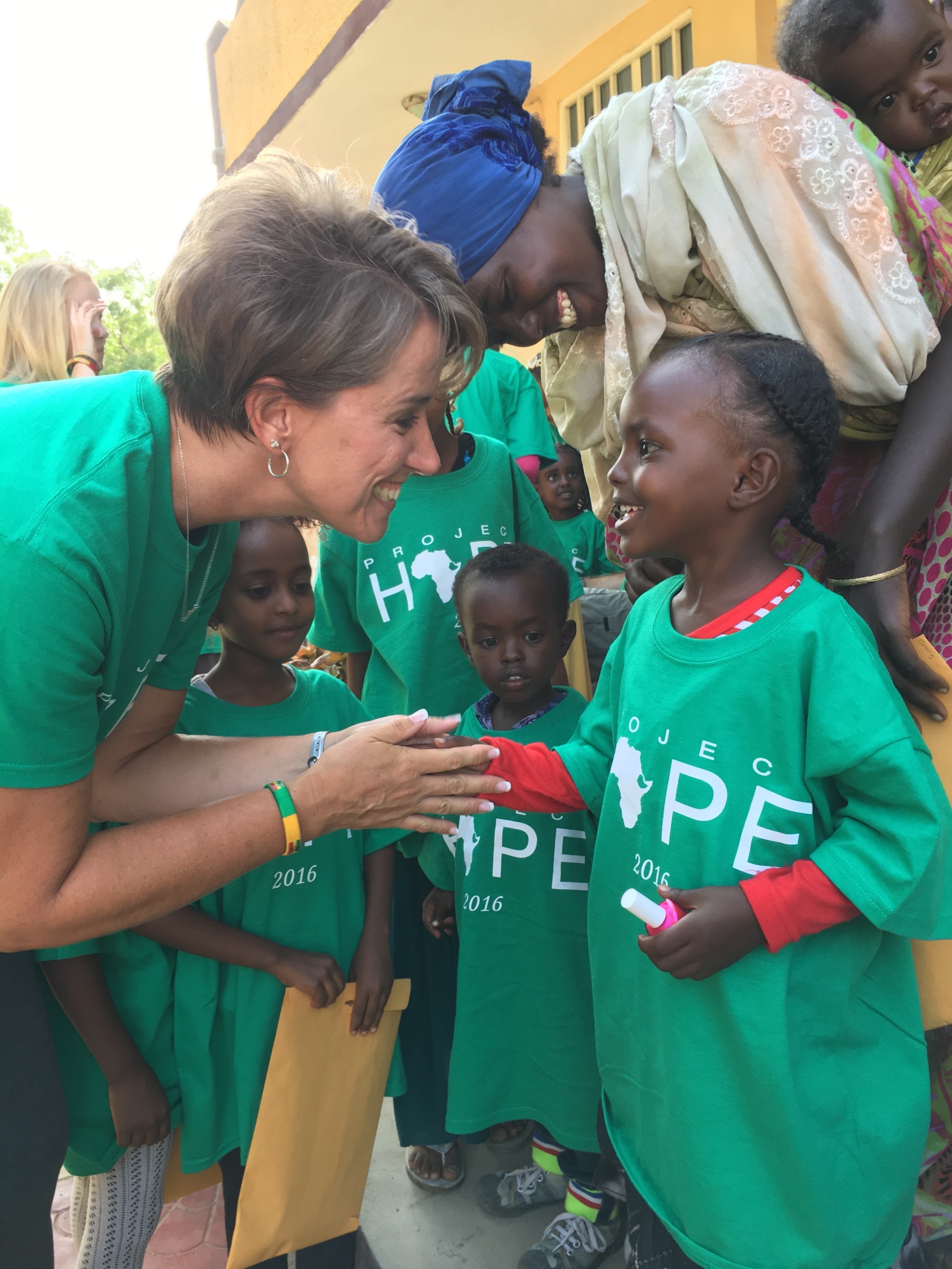 Project Hope
A Witness Of Jesus Among The Unreached or Under-Reached Muslim World

H ealth Clinic
O rphan Sponsorship
P rimary Education
E conomic Development
Health Car
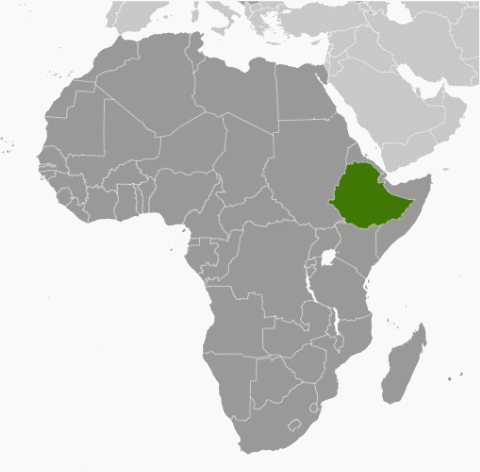 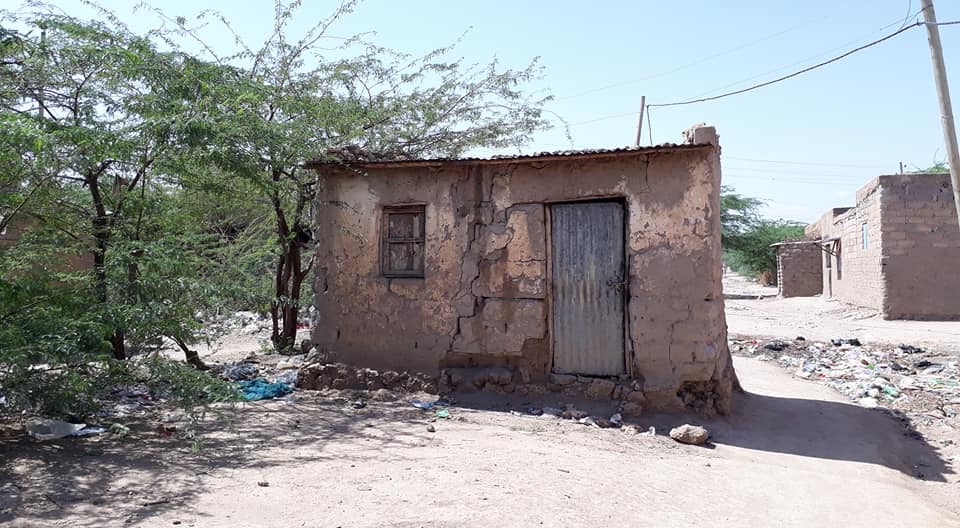 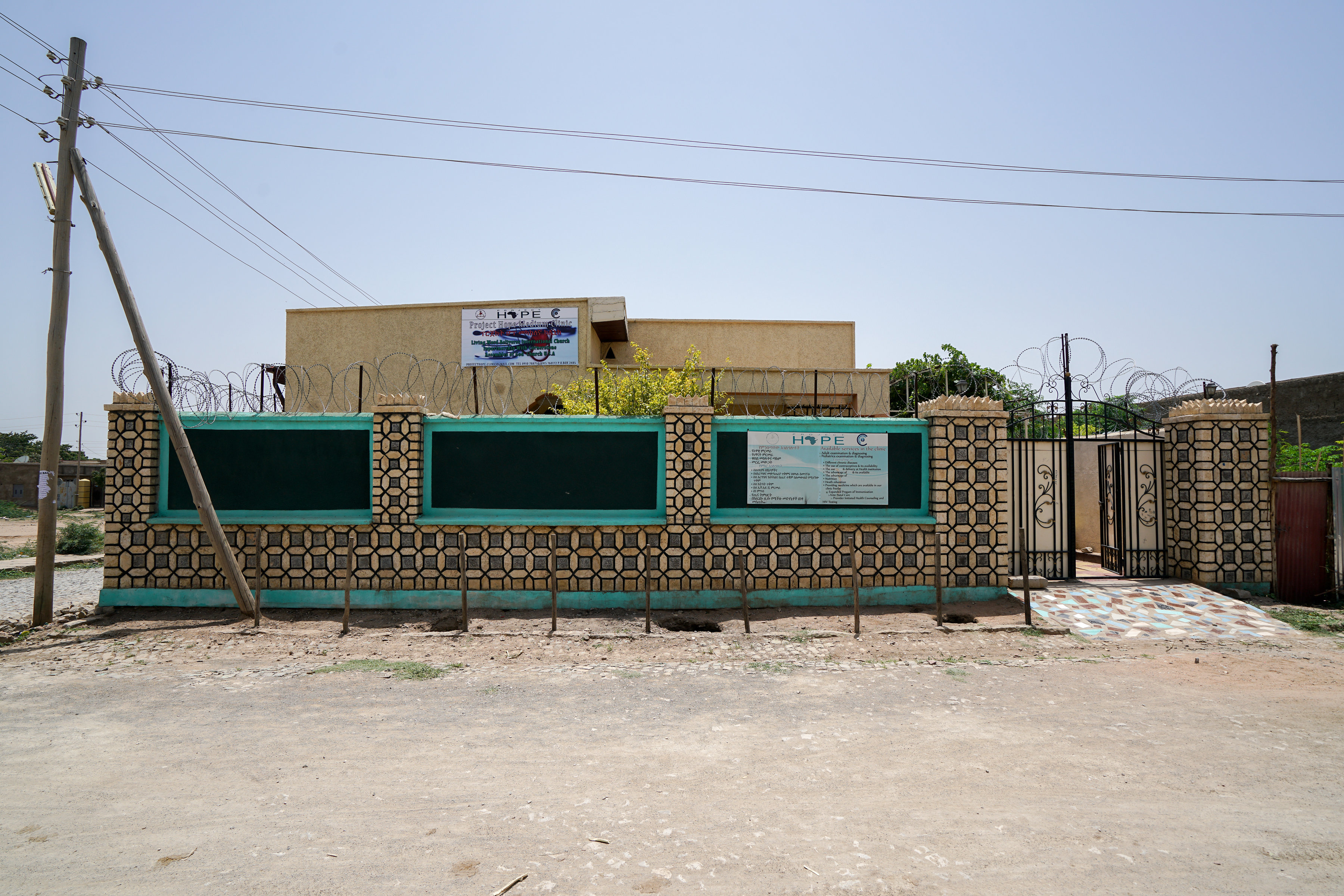 CONNECT & PRAY
Give To Church Christmas Offering
 Learn More About Summer Trip
 Become a prayer partner
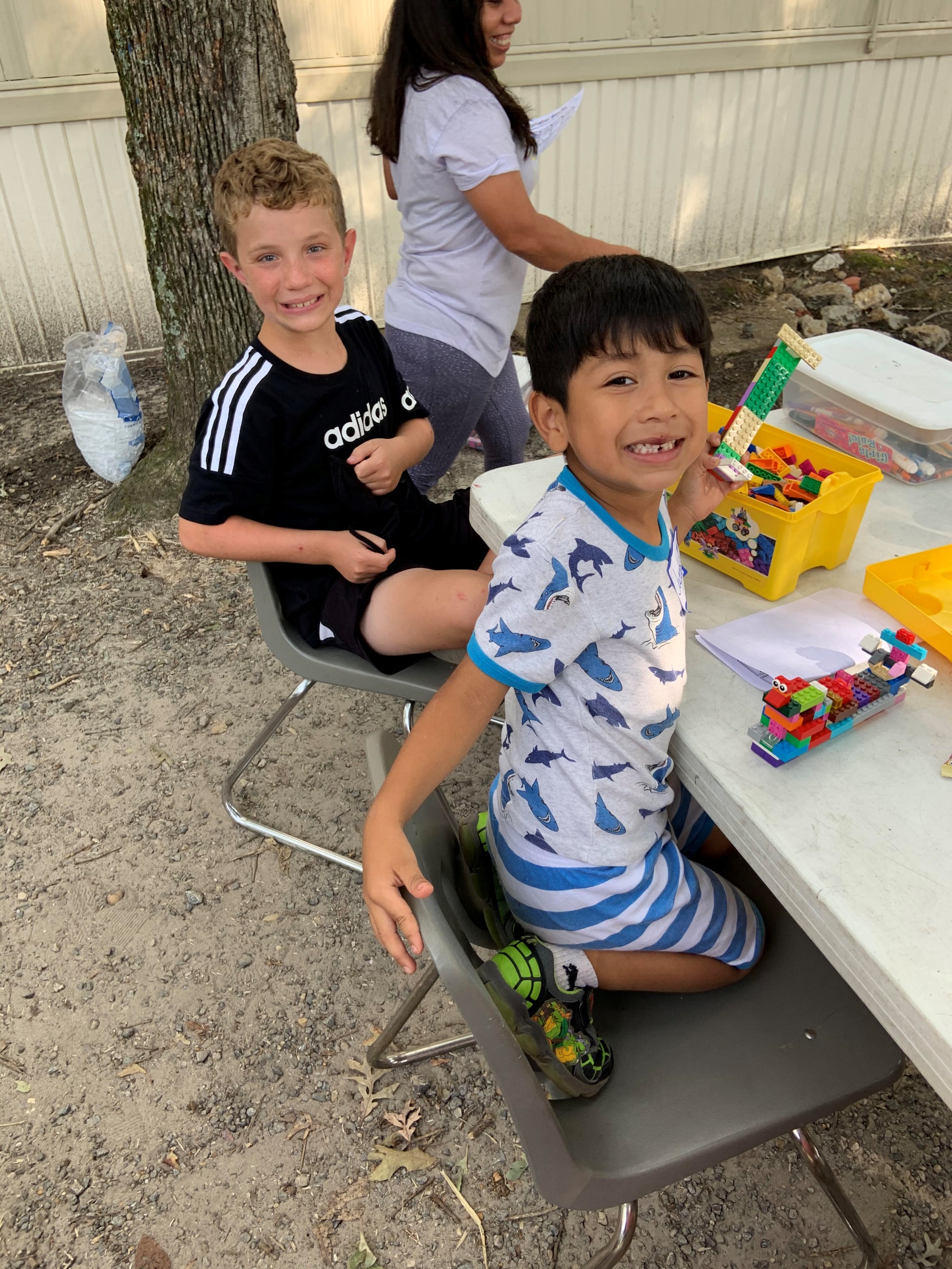 Cornerstone Revitalization Center
Loving and serving children well to reach entire families for Jesus
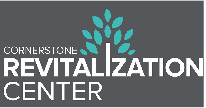 [Speaker Notes: Hispanic ministry and bringing the Hispanic culture and community together with the other cultures and people of cornerstone to show God’s greatness]
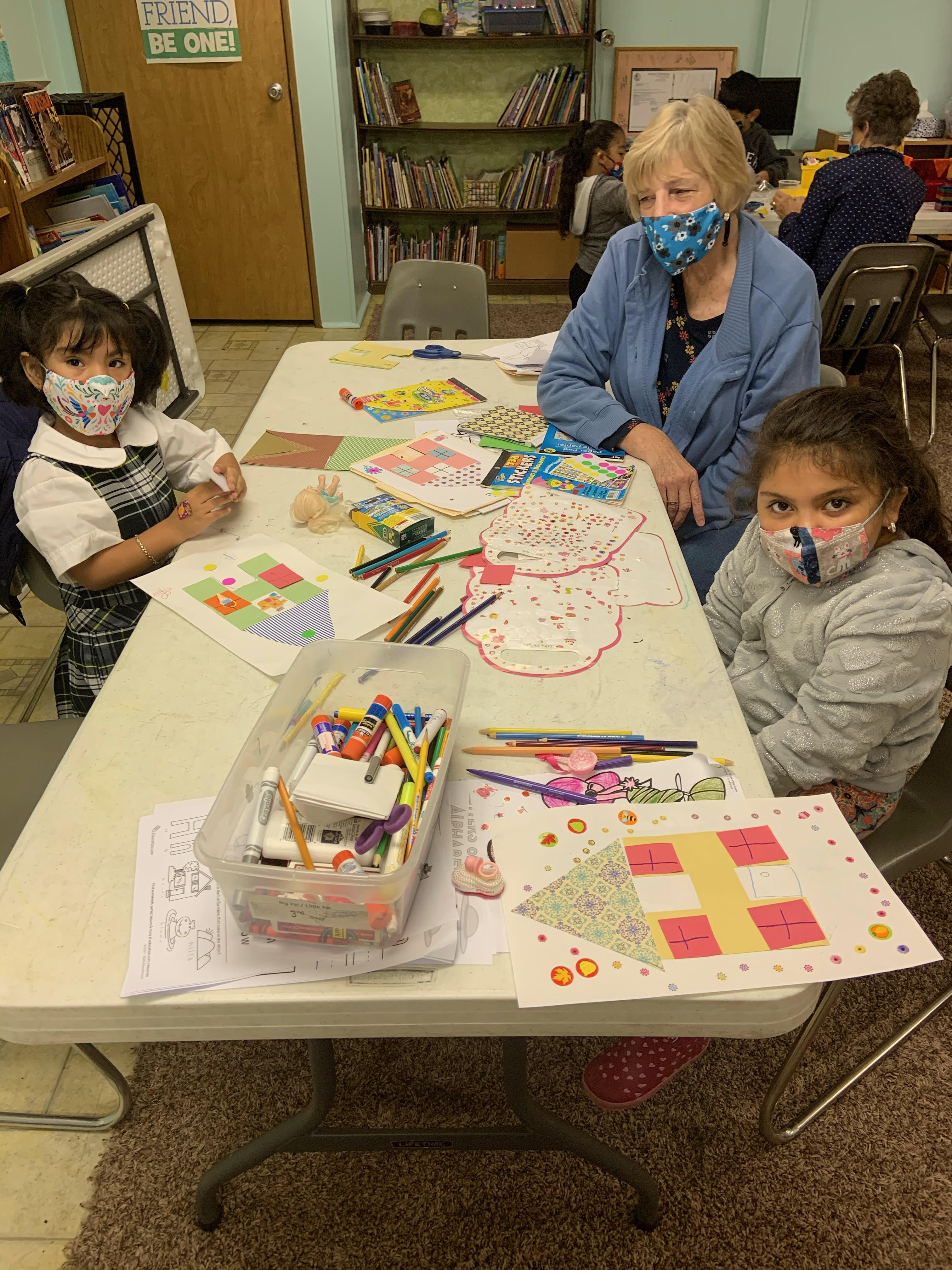 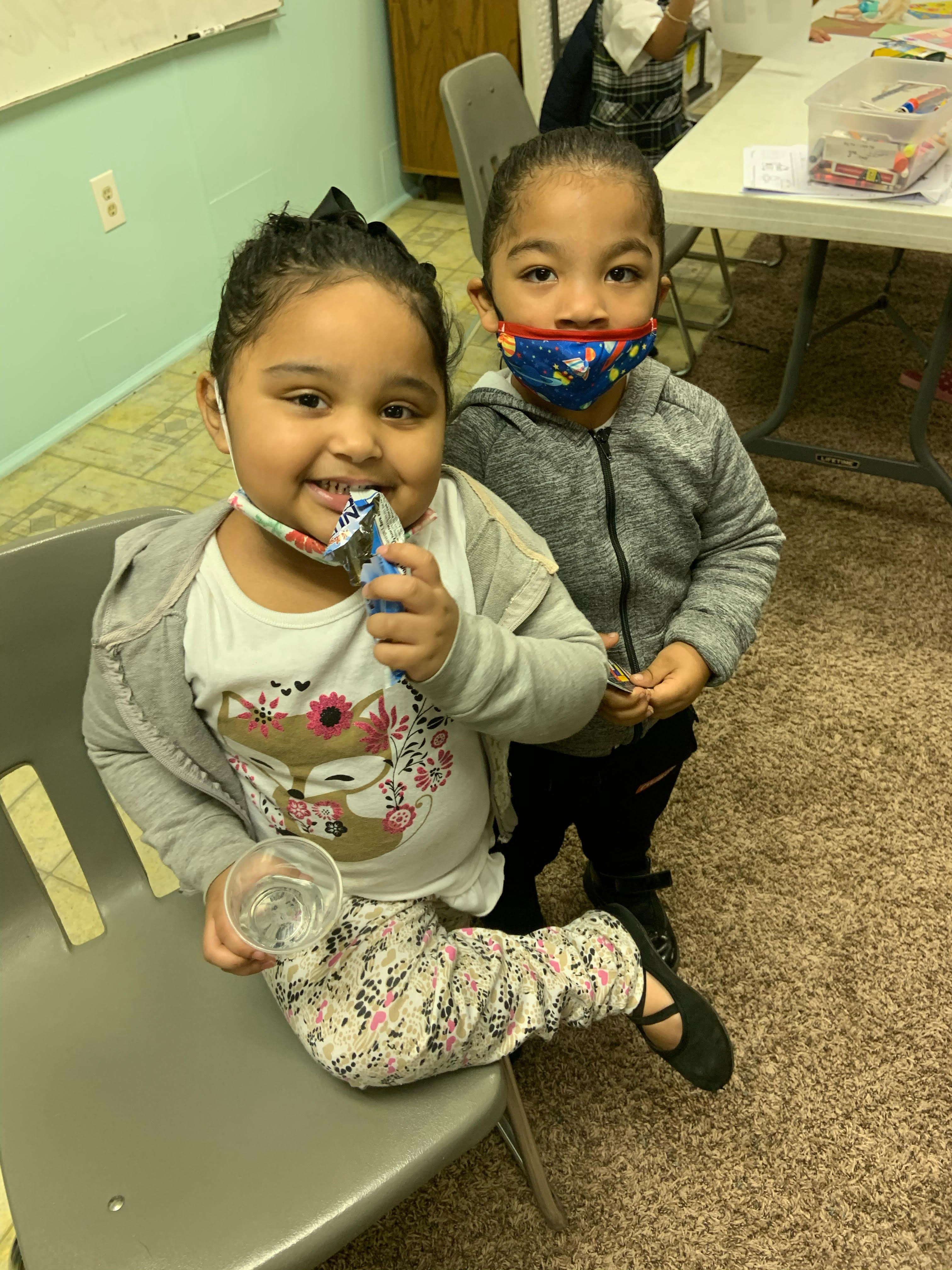 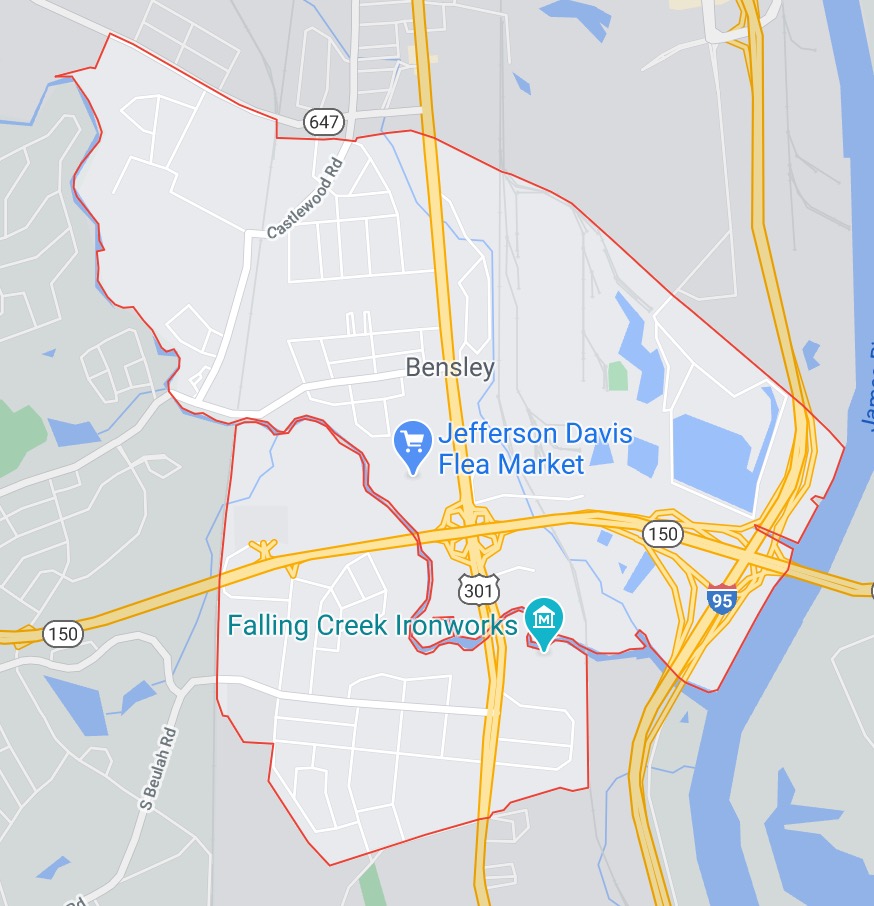 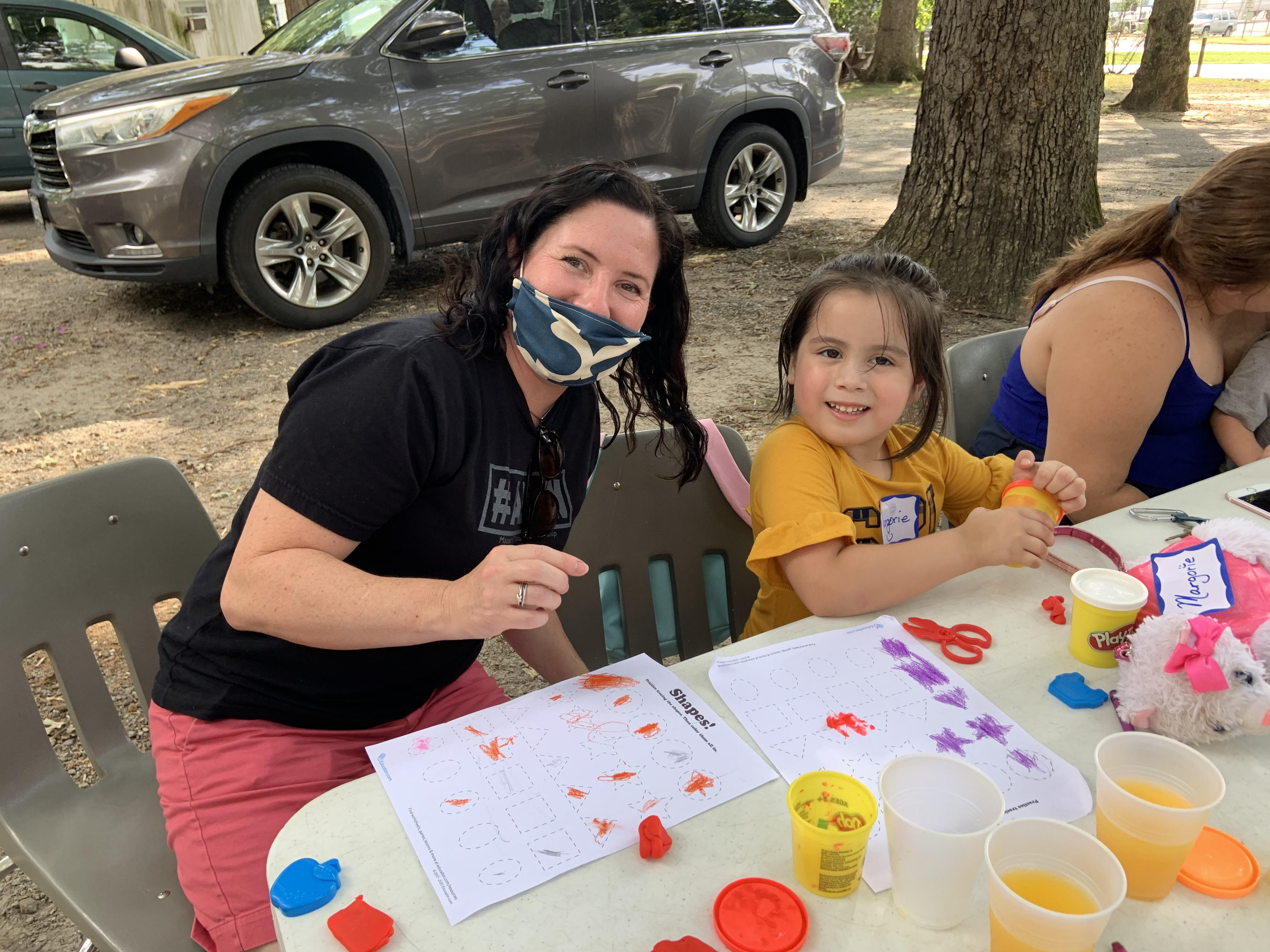 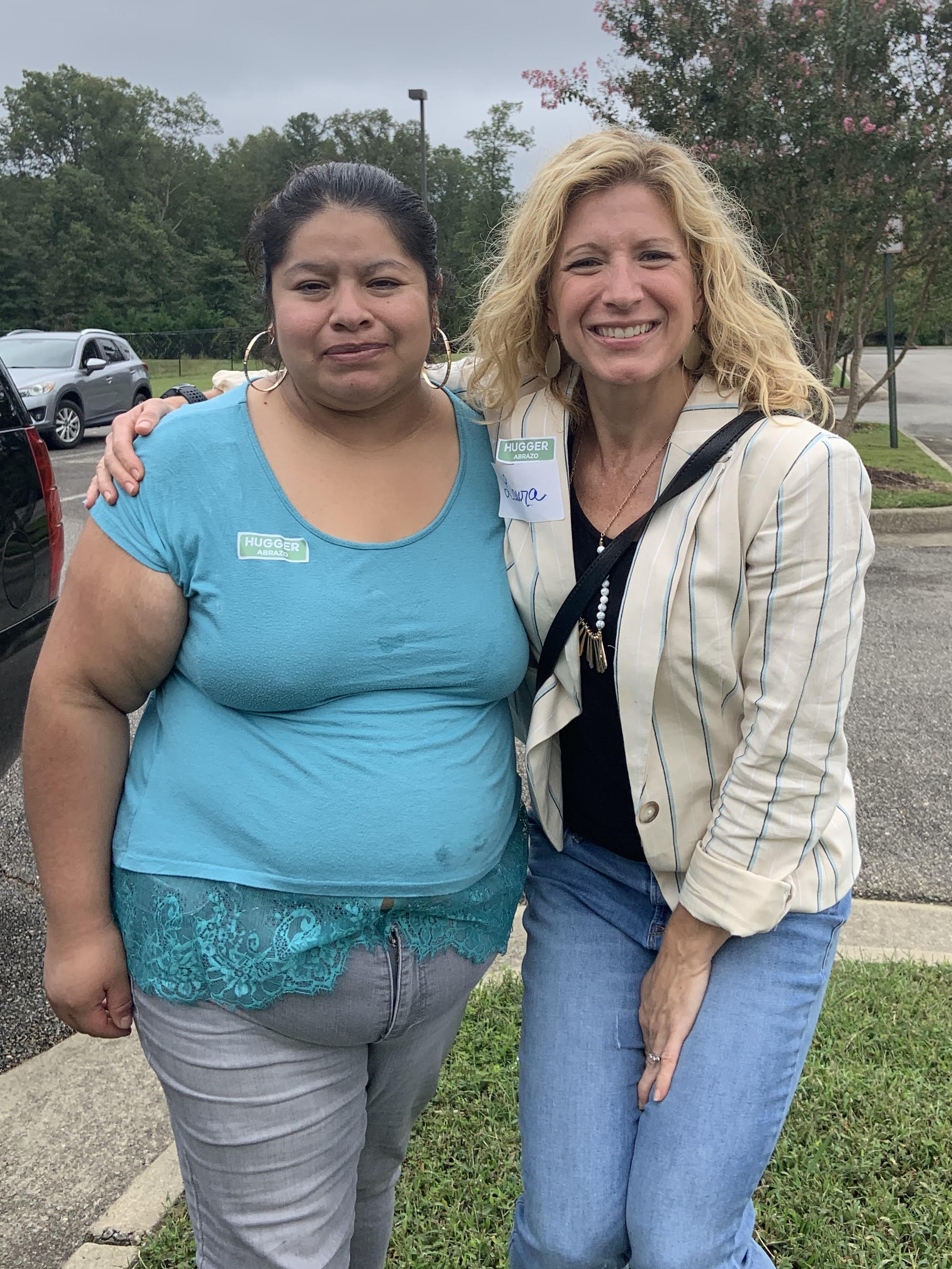 [Speaker Notes: At Cornerstone
Every Sunday: Spanish translation and fellowship
Monthly Hispanic Healing Service (3rd Friday)
Upcoming marriage home groups
Small groups during the semester
New Year’s eve]
CONNECT & PRAY
Donate items for Christmas store
Work a shift to set up and run the store
Help with Big Pal/Little Pal Christmas parties
Join in on the neighborhood Christmas caroling night December 20th
Pray for the children and families we are serving
[Speaker Notes: At Cornerstone
Every Sunday: Spanish translation and fellowship
Monthly Hispanic Healing Service (3rd Friday)
Upcoming marriage home groups
Small groups during the semester
New Year’s eve]
Panel Question

Which step
was the hardest for you? (or)

Which step changed your life the most?
PROCESS
 OF MOBILIZATION


1. Real Surrender

2. Time of Testing

3. Learning to Love In Family

4. Unrecognized Preparation

5. Serving Another’s Vision
Final Question

What would you say to the Christian who knows they have a call from God but doesn’t know what to do or doesn’t feel qualified?
PROCESS
 OF MOBILIZATION


1. Real Surrender

2. Time of Testing

3. Learning to Love In Family

4. Unrecognized Preparation

5. Serving Another’s Vision